Walliserdialekt
Geschichte und Merkmale
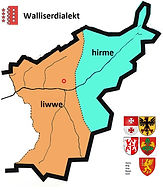 Forum 60+ Volmar Schmid vgl. www.walliserdialekt.ch
1
3. Vielfalt; 3.1a. Besiedlung
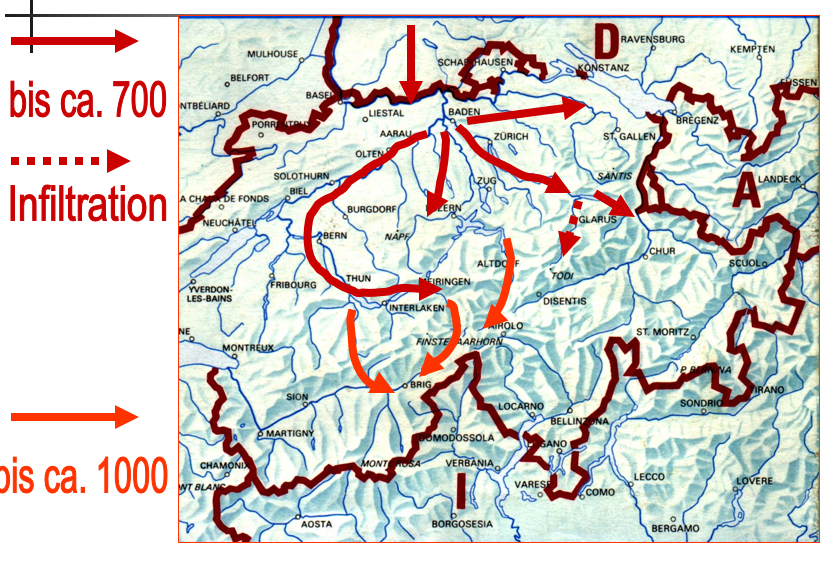 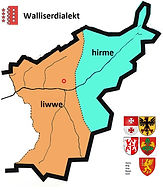 Forum 60+ Volmar Schmid vgl. www.walliserdialekt.ch
2
3. Vielfalt; 3.1b. Besiedlung
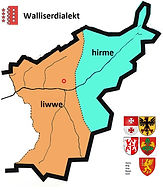 Forum 60+ Volmar Schmid vgl. www.walliserdialekt.ch
3
3.2. Zweiteilung
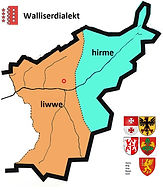 Forum 60+ Volmar Schmid vgl. www.walliserdialekt.ch
4
3.2.1 «ee»/»ää»                  3.2.2 «e»/»ä»           3.2.3 PP. Vorsilbe
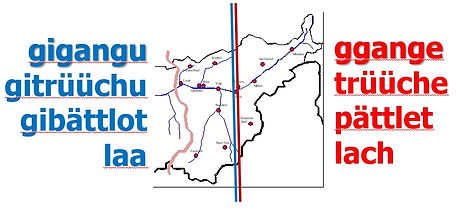 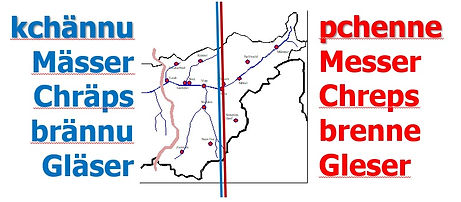 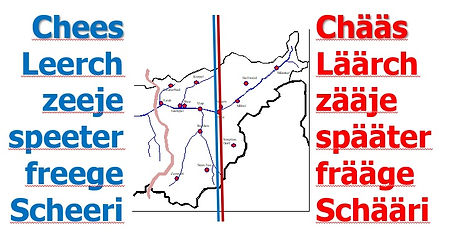 3.2.4 «iisch/insch»          3.2.5 «du/düü»          3.2.6  «b/p»
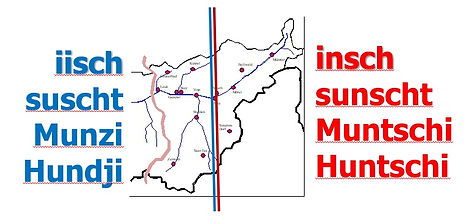 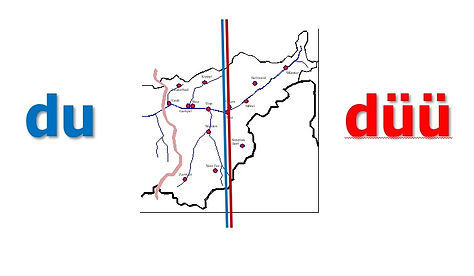 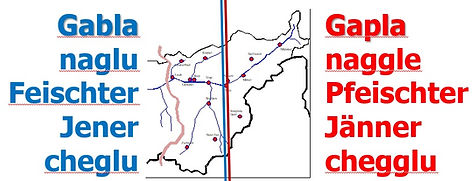 3.2.7 zusätzliches «n»          3.2.8 Buchstabenumstellung
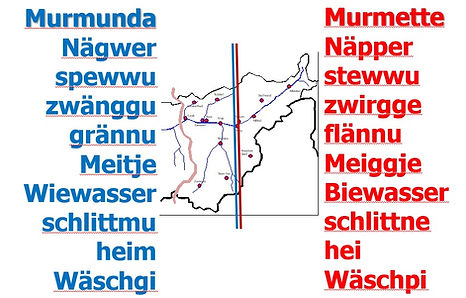 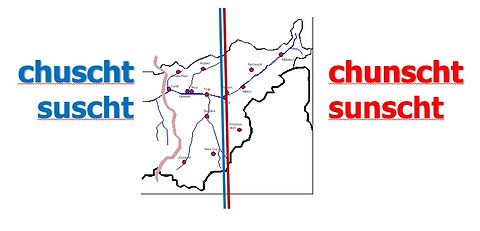 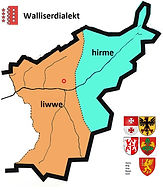 Forum 60+ Volmar Schmid vgl. www.walliserdialekt.ch
5
3.2.9 unterschiedlicher Wortschatz
Synonyma
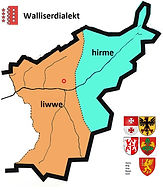 Forum 60+ Volmar Schmid vgl. www.walliserdialekt.ch
6
3.3 Sprachlandschaften
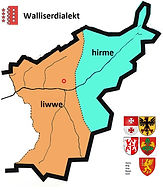 Forum 60+ Volmar Schmid vgl. www.walliserdialekt.ch
7
3.4 Dialektgrenzen
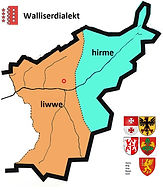 Forum 60+ Volmar Schmid vgl. www.walliserdialekt.ch
8
4. Zusammenfassung
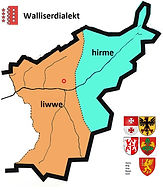 Forum 60+ Volmar Schmid vgl. www.walliserdialekt.ch
9
Hilfen
www.walliserdialekt.ch
https://www.heida.ch/index.php?title=Home
https://wallissertitschi-weerter.rro.ch/
https://www.dialektwoerter.ch/index.html
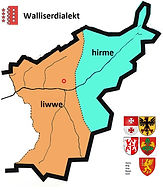 Forum 60+ Volmar Schmid vgl. www.walliserdialekt.ch
10
Literatur
www.walliserdialekt.ch/literaturverzeichnis
Literaturliste
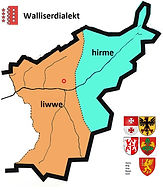 Forum 60+ Volmar Schmid vgl. www.walliserdialekt.ch
11